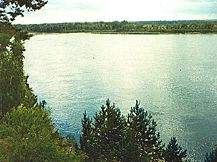 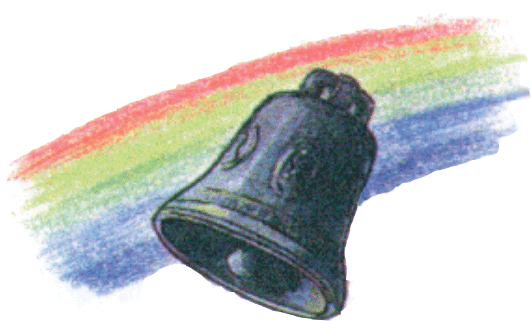 Доброта
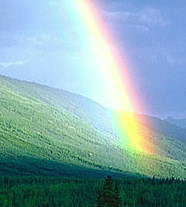 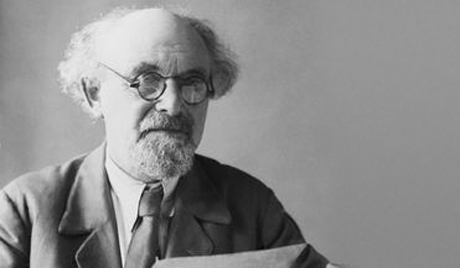 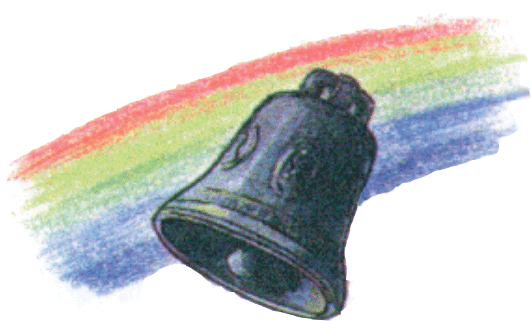 ЦЕЛЬ ПРОГРАММЫ
“ Всё хорошее в природе - от солнца; а все лучшее в жизни - от человека”.
М.Пришвин
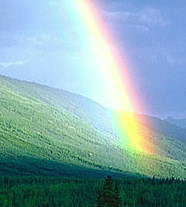 Доброта  для души то же, что здоровье для тела: она незаметна, когда владеешь ею, и она даёт успех во всяком деле.         
                  Л.Н. Толстой
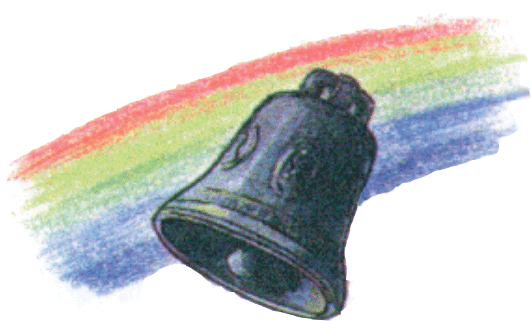 ЦЕЛЬ ПРОГРАММЫ
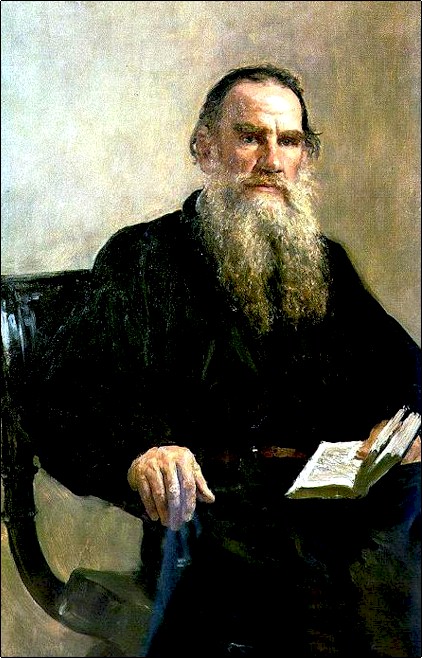 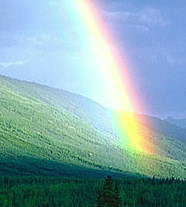 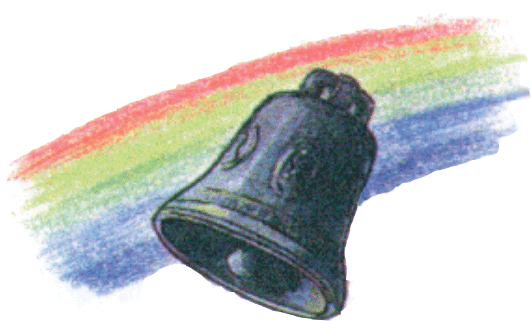 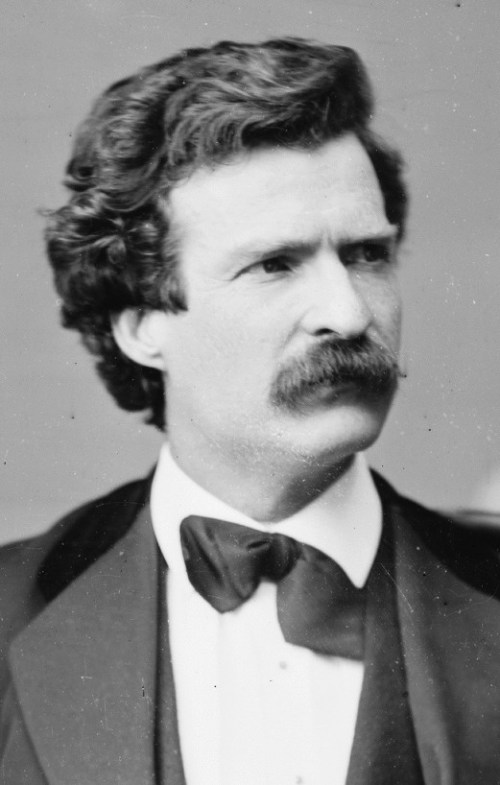 Доброта  - это то, что может услышать глухой и увидеть слепой.
                  Марк Твен
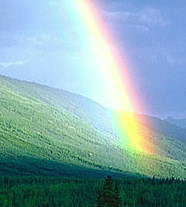 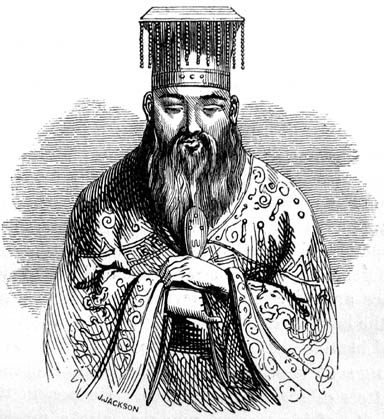 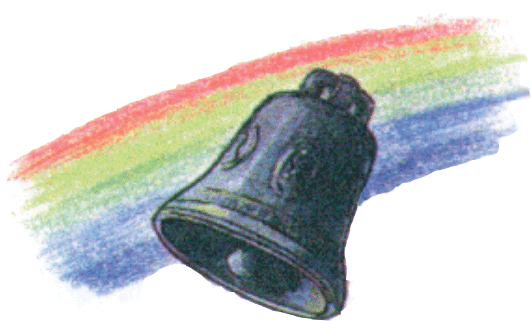 ЦЕЛЬ ПРОГРАММЫ
Попытайтесь быть хотя бы немного добрее – и вы увидите, что окажитесь не в состоянии совершить дурной поступок .
                  Конфуций
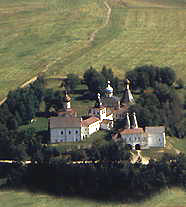 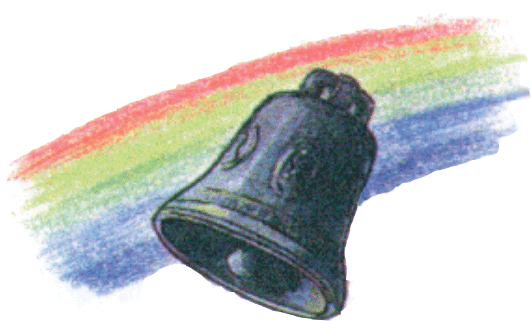 Давайте поклоняться доброте! 
Давайте с думой жить о доброте: 
Вся в голубой и звёздной красоте, 
Земля добра. Она дарит нас хлебом, 
Живой водой и деревом в цвету. 
Под этим вечно неспокойным небом 
 Давайте воевать за доброту!
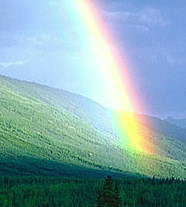 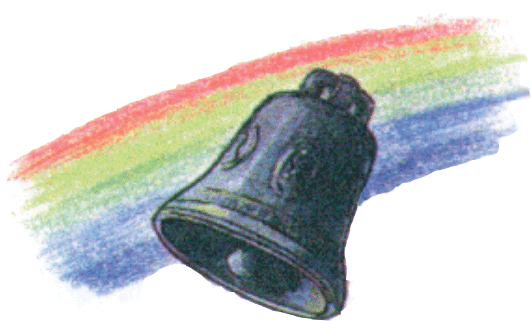 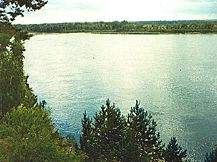 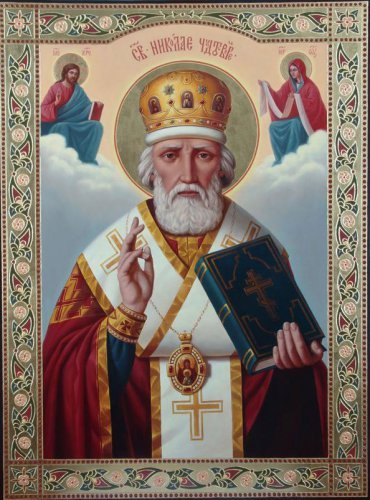 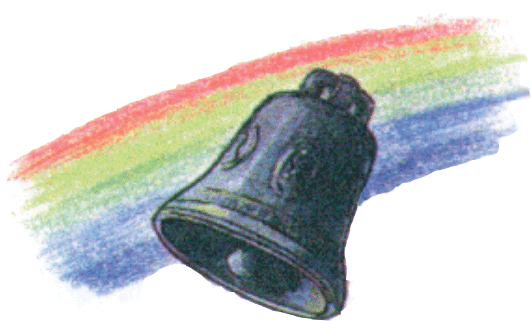 Николай Чудотворец